2023 Resident & Family QOL Survey Results
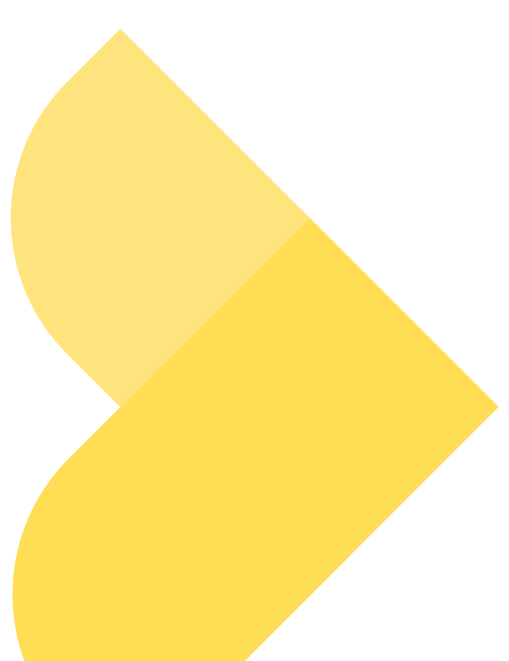 Family and Friends Council April 18, 2024
Update: 2021-2022 Resident and Family	Survey Results
Meaningful Activities
Dining Experience
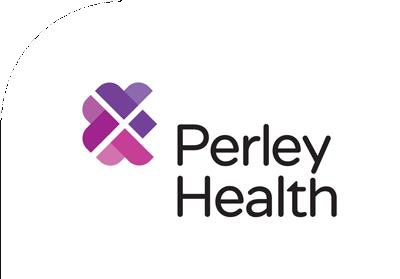 Resident Social Life Resident Team
Team Leads:
Laura Torontow, Recreation Therapist
Jennifer Parker, Allied Health Lead
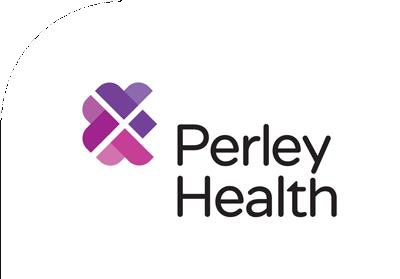 Process and Timelines
Area of focus: “I participate in meaningful 	activities”
Key Milestones in 2023:
Focus groups
Determining initial change ideas
Testing change ideas
Change Ideas
Introduce more intellectual programs into the calendar
Advanced Trivia
Lecture Series
- Documentary nights, book clubs
Proposed
Calendar Changes
Master calendar in cafeteria
Special events calendar
- Activities calendar on website and on TVs
Proposed
Change Ideas (cont’d)
Timing of Programs
Changes in the timing of some programs to allow 	residents to attend more options
Next Steps
Evaluate impact of changes to date and adapt 	as needed
Further changes to calendars and 	programming
Resident Social Life Family Team
Project Leads
Andrea Liu, Manager, Interprofessional Care
Daniela Acosta, Manager, Education and Knowledge Translation
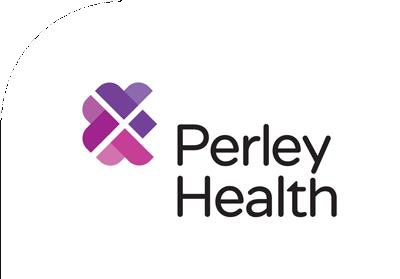 Progress to date
All About Me
Tailored the existing “Getting to Know Me” tools to 	include focus on social engagement
Updated process for new admissions and existing 	residents
Updated poster template
Created an online form for populating the poster
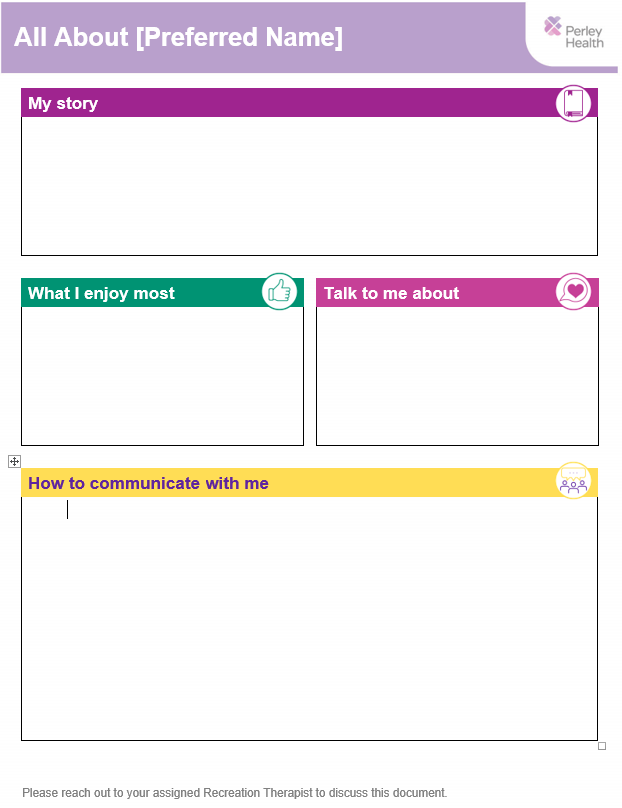 All About Me
Poster to be hung in resident’s
rooms
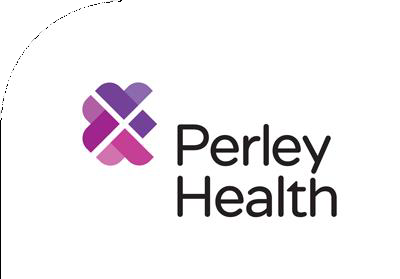 Implementation Timelines
Implementation and Scaling
Testing the Intervention
May &
June
Oct &
July &
Apr
Sept
Nov
Jan
Jan 2025
Nov
Aug
Implement Unit in Ottawa
Scale Ottawa building
Implement Unit in Rideau
Scale Rideau building
PDSA 4
Unit in Gatineau. Test admission process and catch up existing residents
Scale Gatineau building
PDSA 1
Test the form and template
PDSA 2
Test the form to template data flow and accuracy
Next Steps
Plan staff training for implementation with a 	focus on process and social engagement 	strategies.
High level discussions on subsequent projects
Leveraging technology to enhance	resident engagement
Update on Magic Table
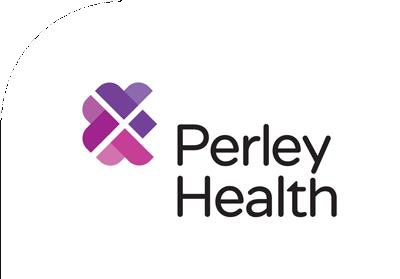 Tovertafel (Magic Table)
In 2023, Perley Health received a grant from CABHI 	Discover & Adopt Program to support 	implementing and evaluating this innovative 	solution as a means of enhancing resident social 	engagement
Initial 6-month trial period was conducted on R1N 	(new secure unit)
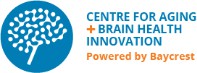 Tovertafel (Magic Table)
Implementation of the Magic Table is continuing 	across Perley Health, with three additional 	projectors being installed on G1S, O2W and in the 	Games Room
Planning is currently underway, including the
establishment of a “Champion Network” to support
roll-out and ongoing use
Dining Experience QI Team
Project Leads
Sarah Taylor, Manager, Food & Nutrition Supervisor
Colleen Summerton, PSW Supervisor
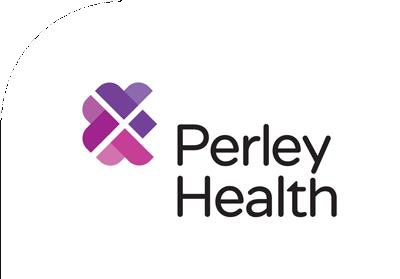 Area of Focus
“I enjoy mealtimes”

Initial change ideas:
Provide residents with their preferred meal choice
Serve all residents together (seated at the table)
Implement a sustainable table rotation plan
Visual (painting of dining rooms, updating window coverings, etc.)
Progress to Date
Testing change idea(s) (one unit - R2N)
Taking orders of all residents seated at a table 	utilizing the resident census sheet (this will ensure 	all residents at the table are served together)
Serving residents who choose to eat in their rooms 	following dining room service
Progress to Date
Budget approval received to update/refurbish 	dining rooms
Team met with an academic from Carleton 	University that specializes in LTC and built 	environment for suggestion/ideas on how to 	combine function (and regulation) with 	aesthetic
Next Steps
Evaluate current change ideas
Are you receiving your meals together (with table- mates)?
Are you receiving your meal choice more than 90% of the time?
Spread current changes to other areas of the home
Implement a Sustainable Table Rotation (R2N)
To prevent same tables from always being served first/last
2023 Resident and Family	Survey Results
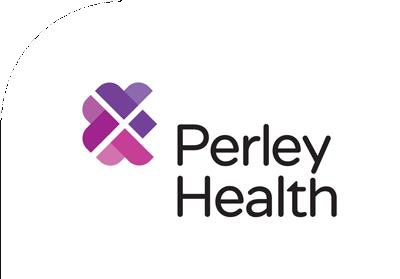 Survey Methodology
Overall Results - Residents
Distribution of Responses - All Questions
35%

30%

25%

20%

15%

10%

5%

0%
Never
Rarely
Sometimes
Most of the time
Always
I would recommend this home to others
↑ is better
95%


90%


85%


80%


75%


70%
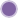 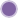 #1
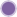 % Strongly Agree & Agree
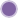 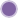 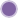 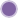 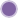 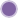 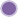 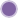 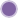 #2
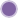 2011
2012
2013
2014
2015
2016
2017
2018
2019
2020
2021
2022
2023
Overall Results – Family Survey
Survey average 80%, compared to 77% (2022)
Distribution of Responses - All Questions
60%

50%

40%

30%

20%

10%

0%
Never
Rarely
Sometimes
Most of the time
Always
I would recommend this home
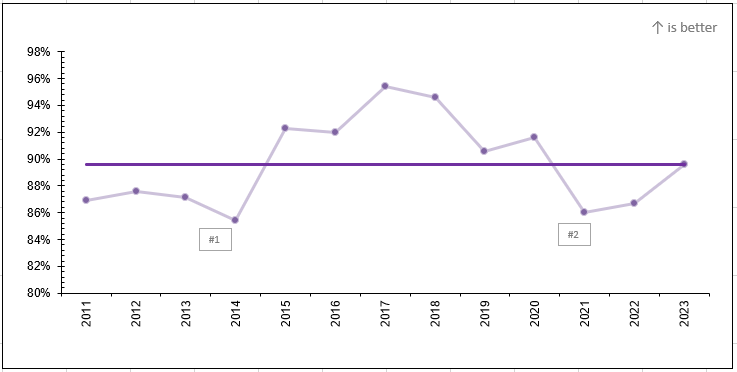 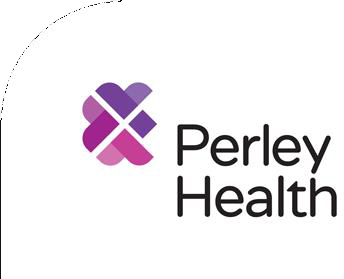 Comparing Resident vs Family QOL Results
Themes – Higher Scores
Respect
How staff treat resident (from both perspectives) and family members
Privacy
Safety and security
Staff are attentive to residents and their needs
Participation in care decisions
Physical environment is clean and pleasant
Themes – Lower Scores
Social life
Food and dining experience
Caring staff (resident – staff bonding)
“home-like”
This place feels like home to me (41%)
There are comfortable places to visit with my family 	member (73%)
Next Steps
Continue focused attention
Dining Experience
Social Life/Activities
New additions to 2024/25 QIP
“This place feels like home to me”
Resident and Family Centred Care best practice 	guideline implementation
Quality Improvement Plan Update
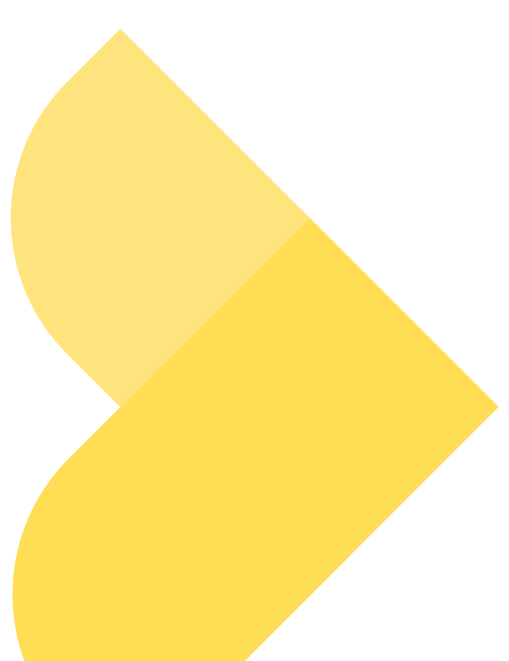 2024/25 QIP Priorities
Improve the staff experience by continuing to implement “People First”
initiatives.
Improve the experience of residents by focusing on meaningful activities and mealtimes.
Improve the experience of family members by focusing on person-
centered communication and processes.
Reduce the percentage of residents without a diagnosis of psychosis taking antipsychotic medications.
Reduce the percentage of residents experiencing symptoms of
depression.
Reduce the percentage of residents experiencing potentially unmanaged pain.
Improve end-of-life care processes.
QI Highlights
Name tag redesign
PainChek pilot coming to Gatineau building
End-of-life symbol
Comfort care carts and sleeper chairs